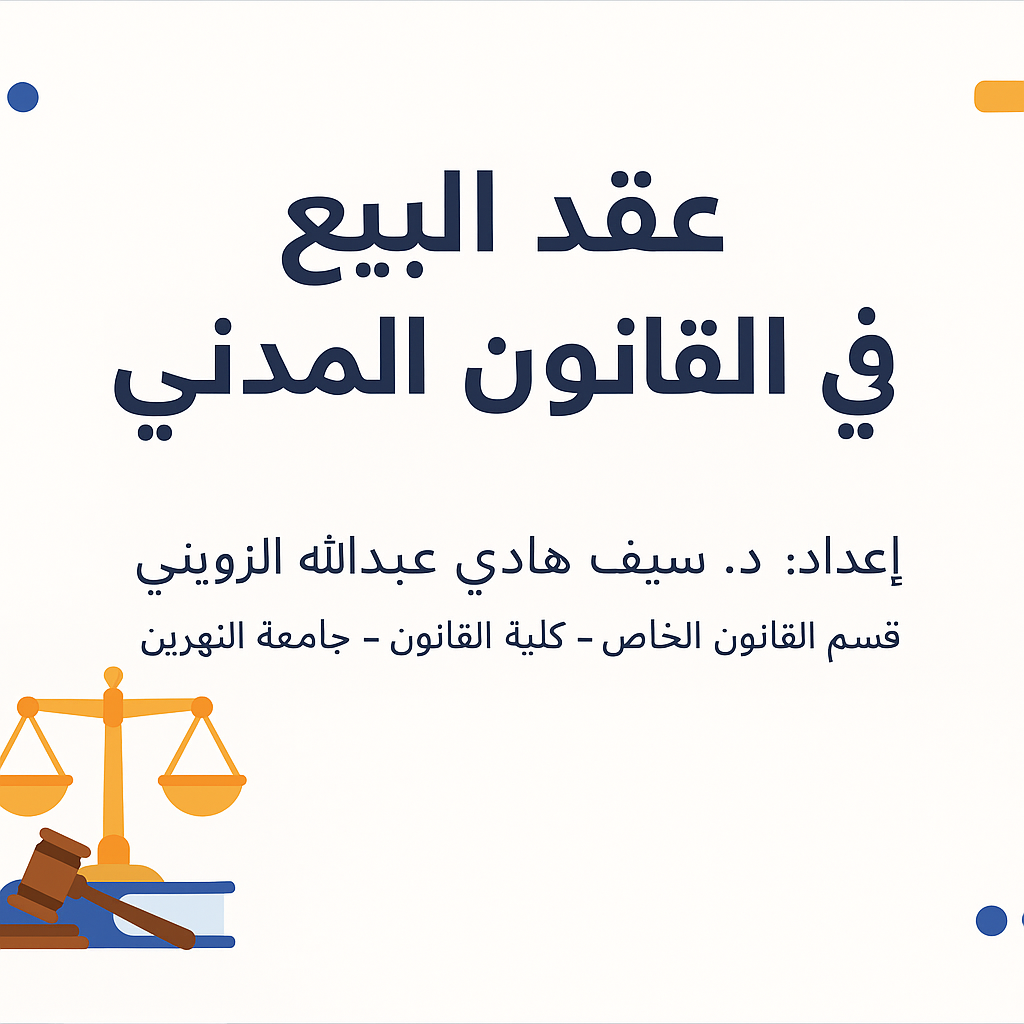 مقدمة عن عقد البيع
يتناول عقد البيع انتقال الملكية من البائع إلى المشتري مقابل ثمن نقدي، ويُعد من أكثر العقود شيوعًا.
الأساس القانوني لعقد البيع
نظّمه القانون المدني العراقي ضمن المواد من 506 إلى 548، ويشمل بيع المنقول والعقار.
أركان عقد البيع
تتكون من الرضا، والمحل، والسبب. وهي أركان جوهرية لصحة العقد.
الرضا في عقد البيع
يجب أن يكون صحيحًا وخاليًا من العيوب كالغلط والتدليس والإكراه.
المحل والسبب
يشترط في الشيء المبيع أن يكون موجودًا ومشروعًا، كما يشترط في السبب أن يكون مشروعًا.
أثر عقد البيع
ينتج عنه التزامات على البائع (نقل الملكية والتسليم) والمشتري (دفع الثمن).
البيع بالتراضي والبيع الرسمي
البيع بالتراضي يتم بمجرد الاتفاق، أما البيع الرسمي فيتطلب التسجيل خاصة في العقارات.
البيع في الفقه الإسلامي
يُشترط فيه الإيجاب والقبول والمحل المشروع، ويتشابه كثيرًا مع أحكام القانون المدني.
البيع الباطل والبيع القابل للإبطال
الباطل يفتقد أحد الأركان، والقابل للإبطال يشوبه عيب في الرضا.
التطبيقات القضائية لعقد البيع
أصدرت محكمة التمييز العراقية قرارات مهمة تؤكد على حماية الرضا والمحل.
خاتمة وتوصيات
ضرورة الالتزام بالأركان القانونية، وتحديث النصوص لمواكبة التغيرات.